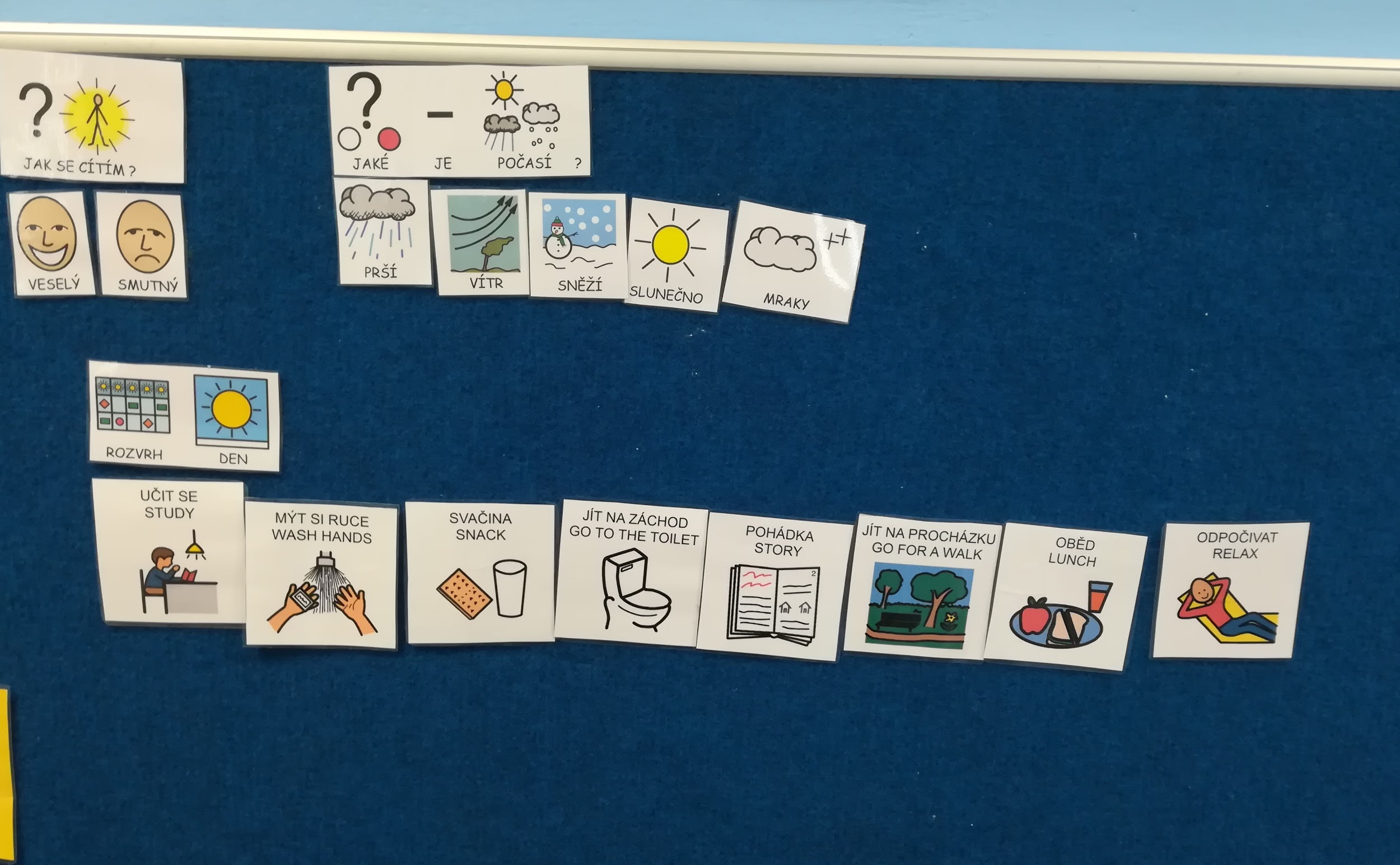 Režim
časový sled
ohraničenost
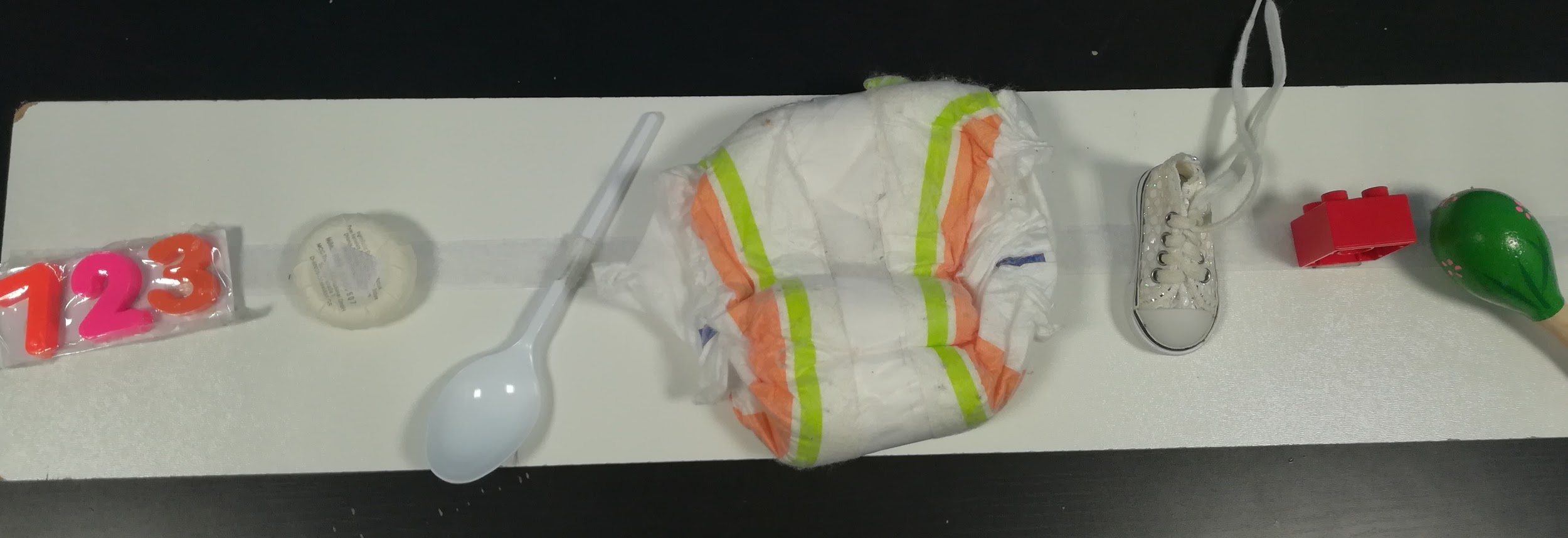 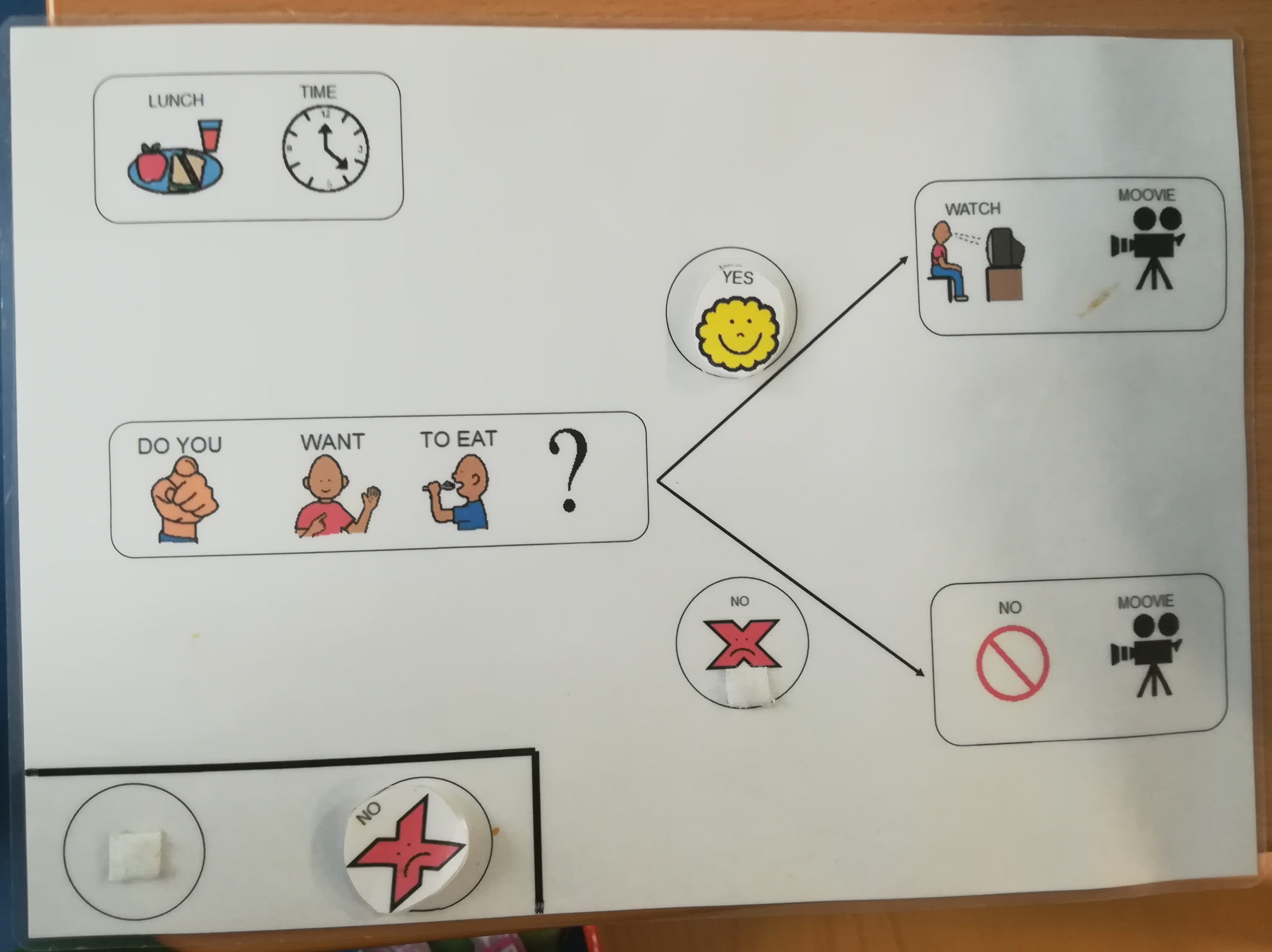 Příčina- následek
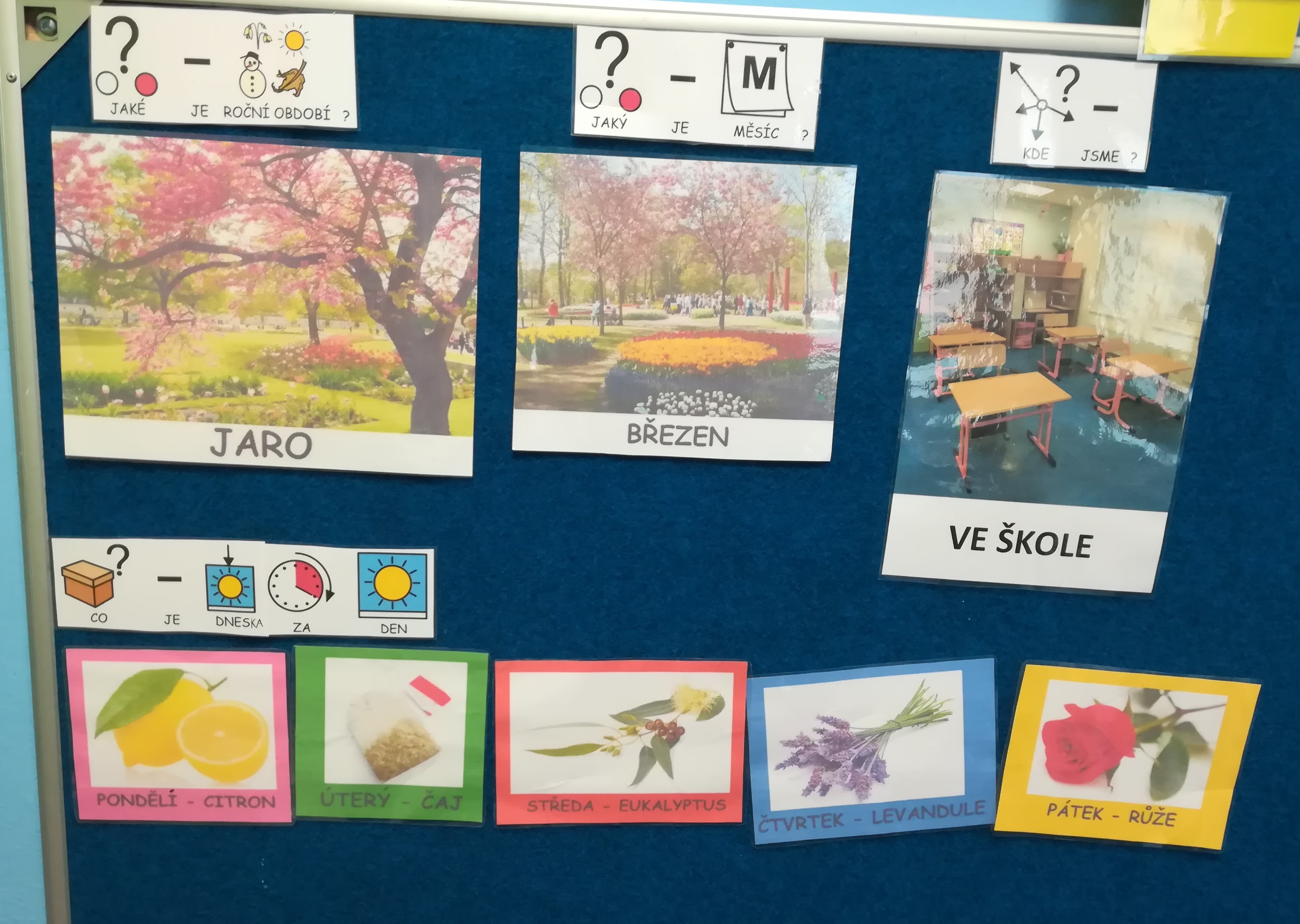 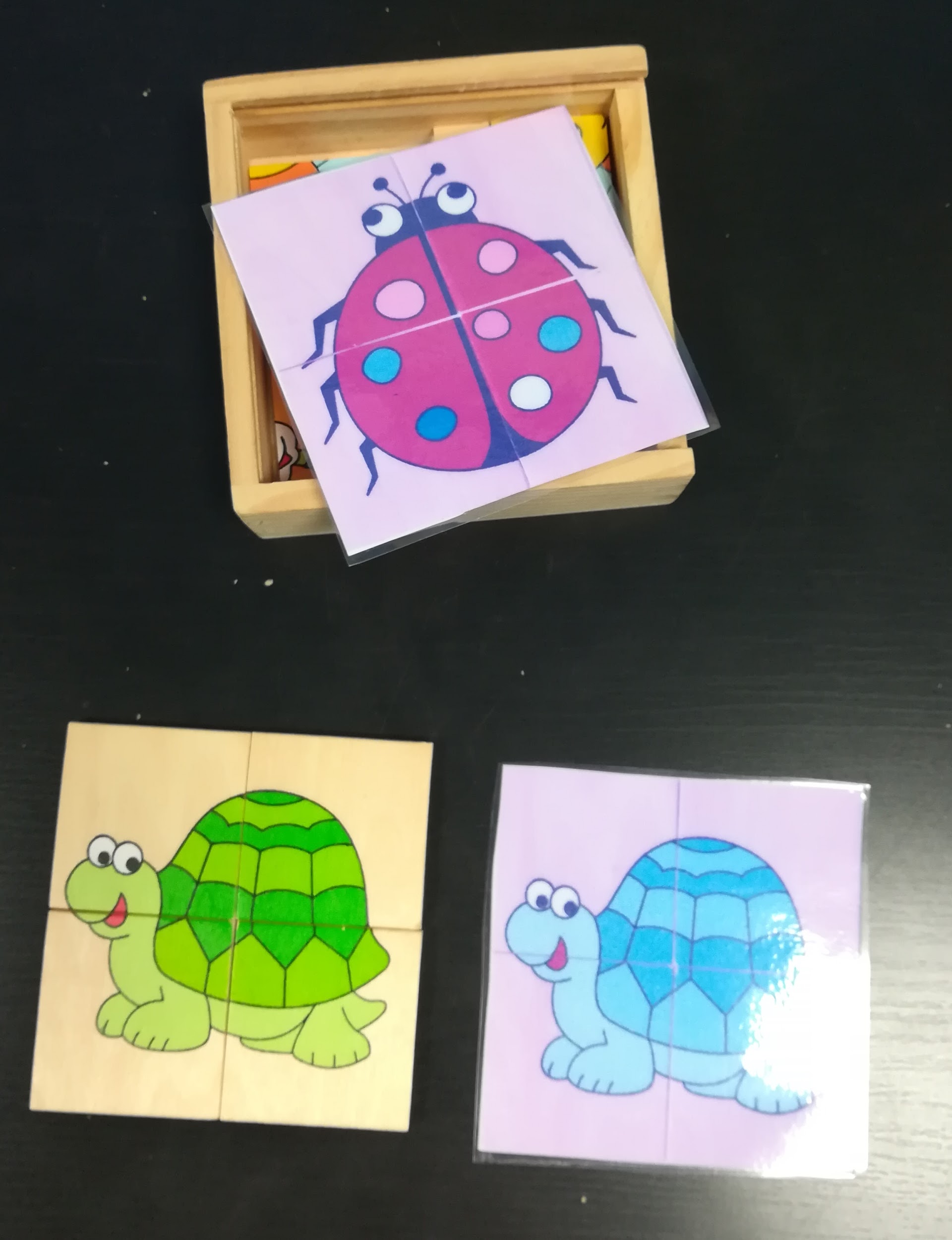 Struktura úkolů
jednodušší->složitější
z L do P
míra dopomoci
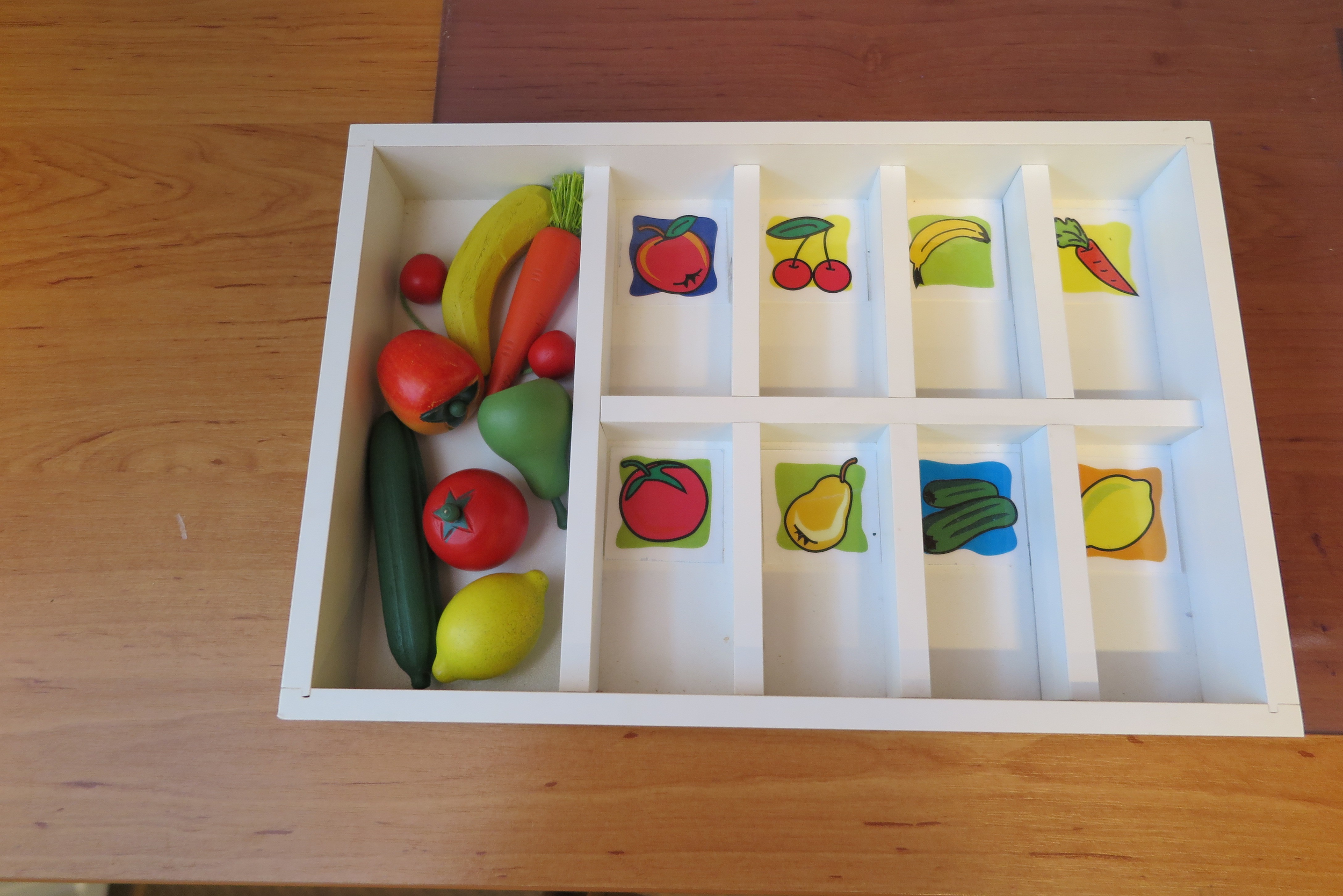 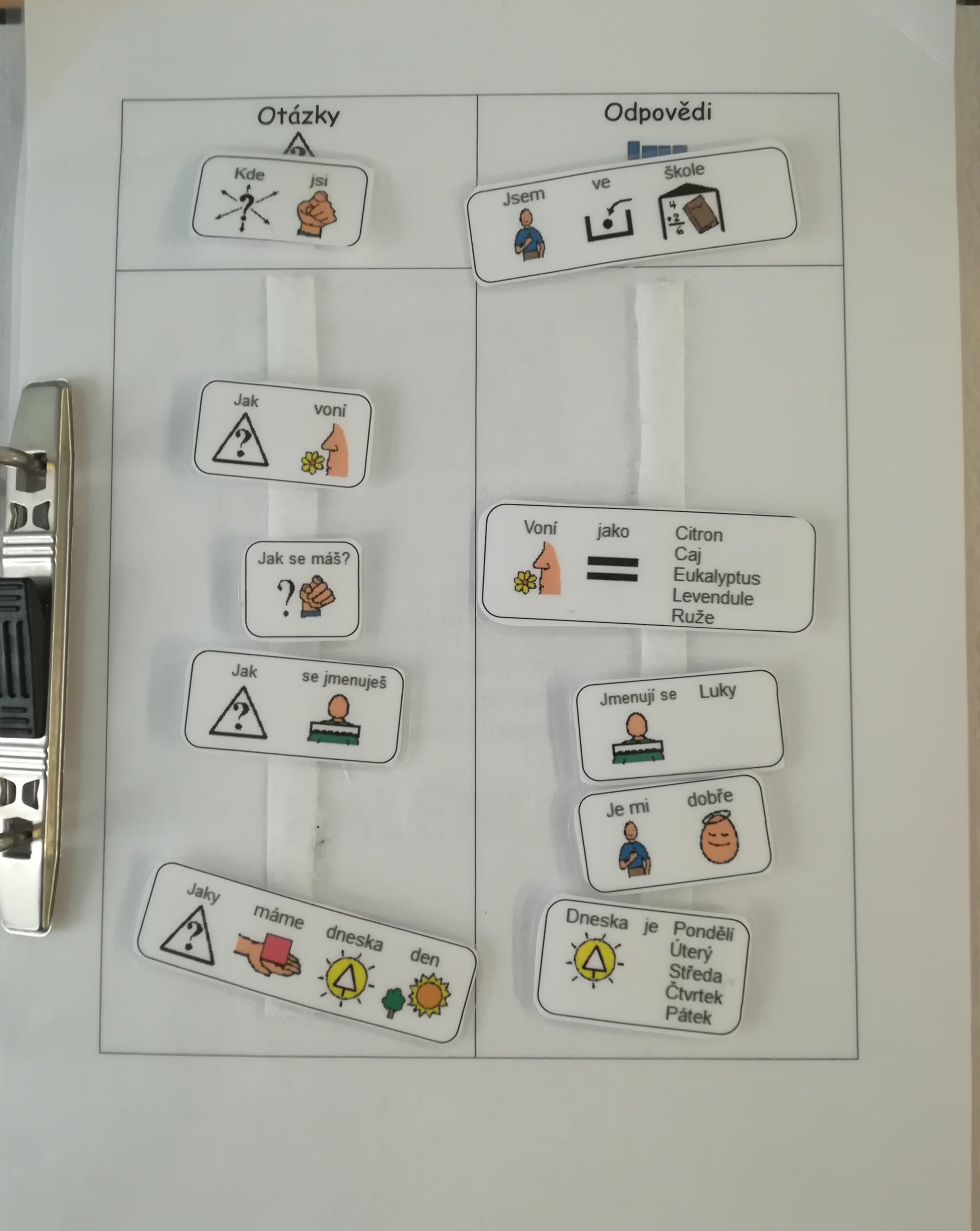 Komunikace
zásady komunikace
vymyslete
AAK
piktogramy
předměty
znaky
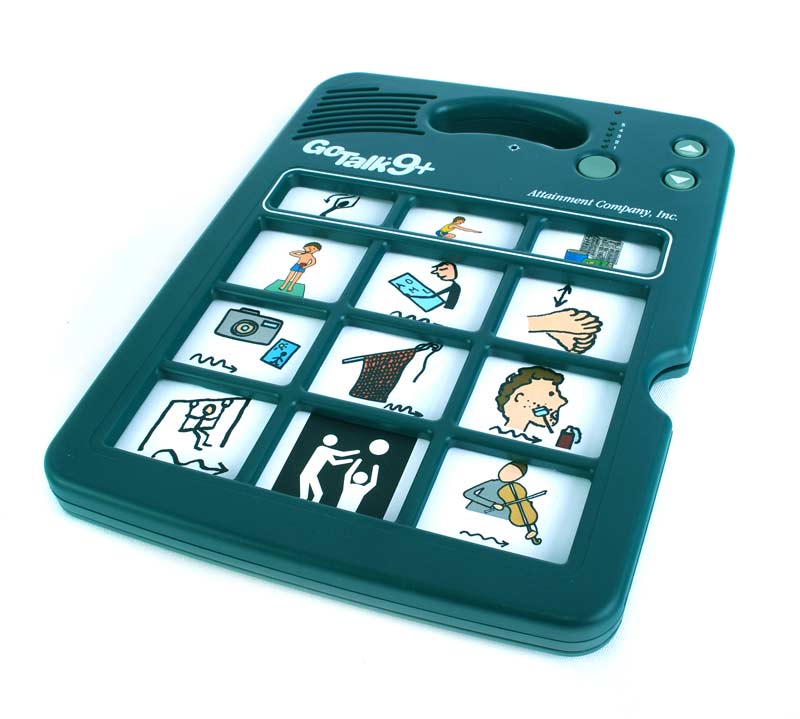 Práce s emocemi, empatie, dotek
Bazální stimulace
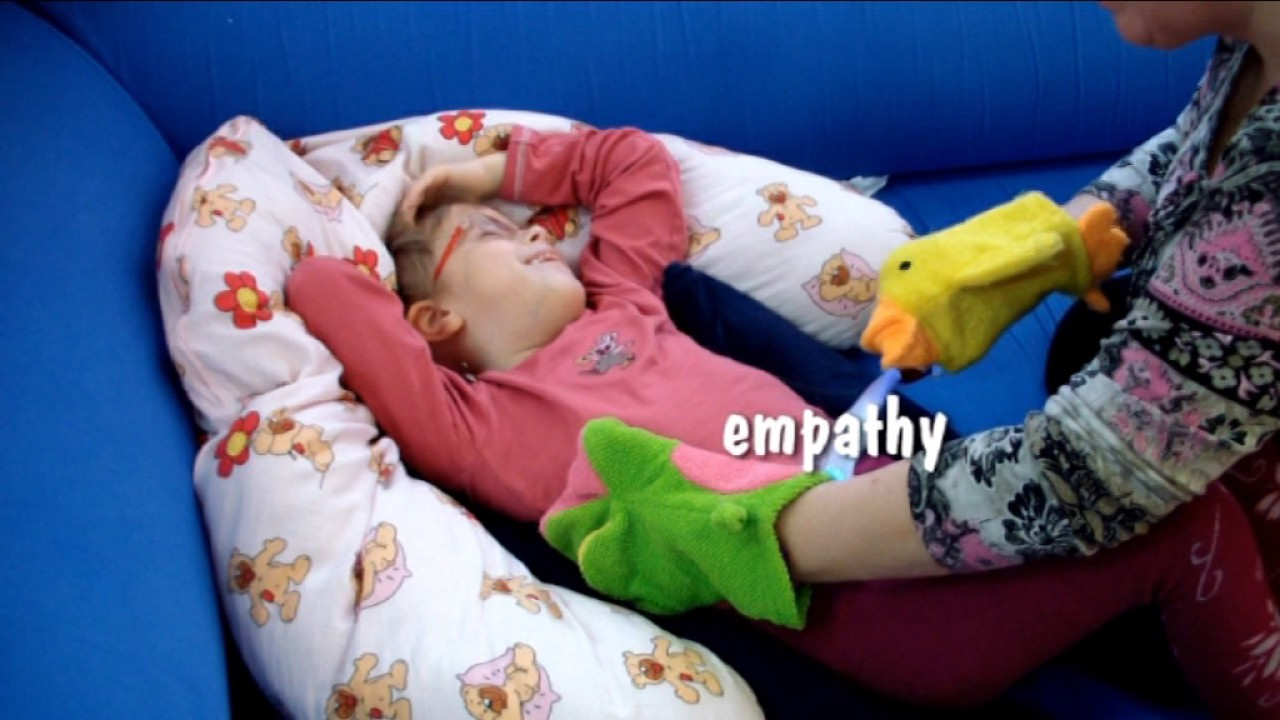 Střídání činností, 
ODPOČINEK
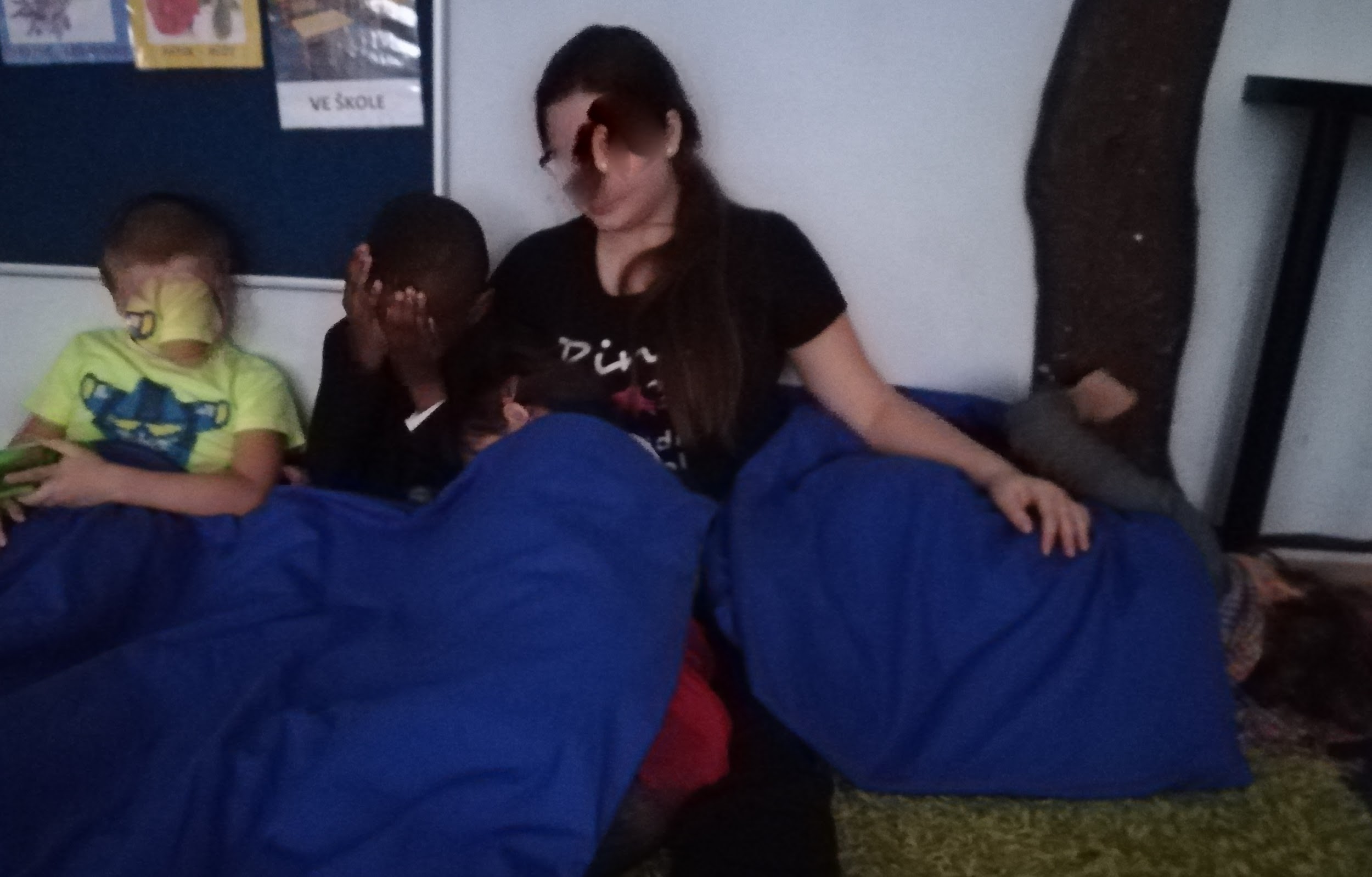 snoezelen
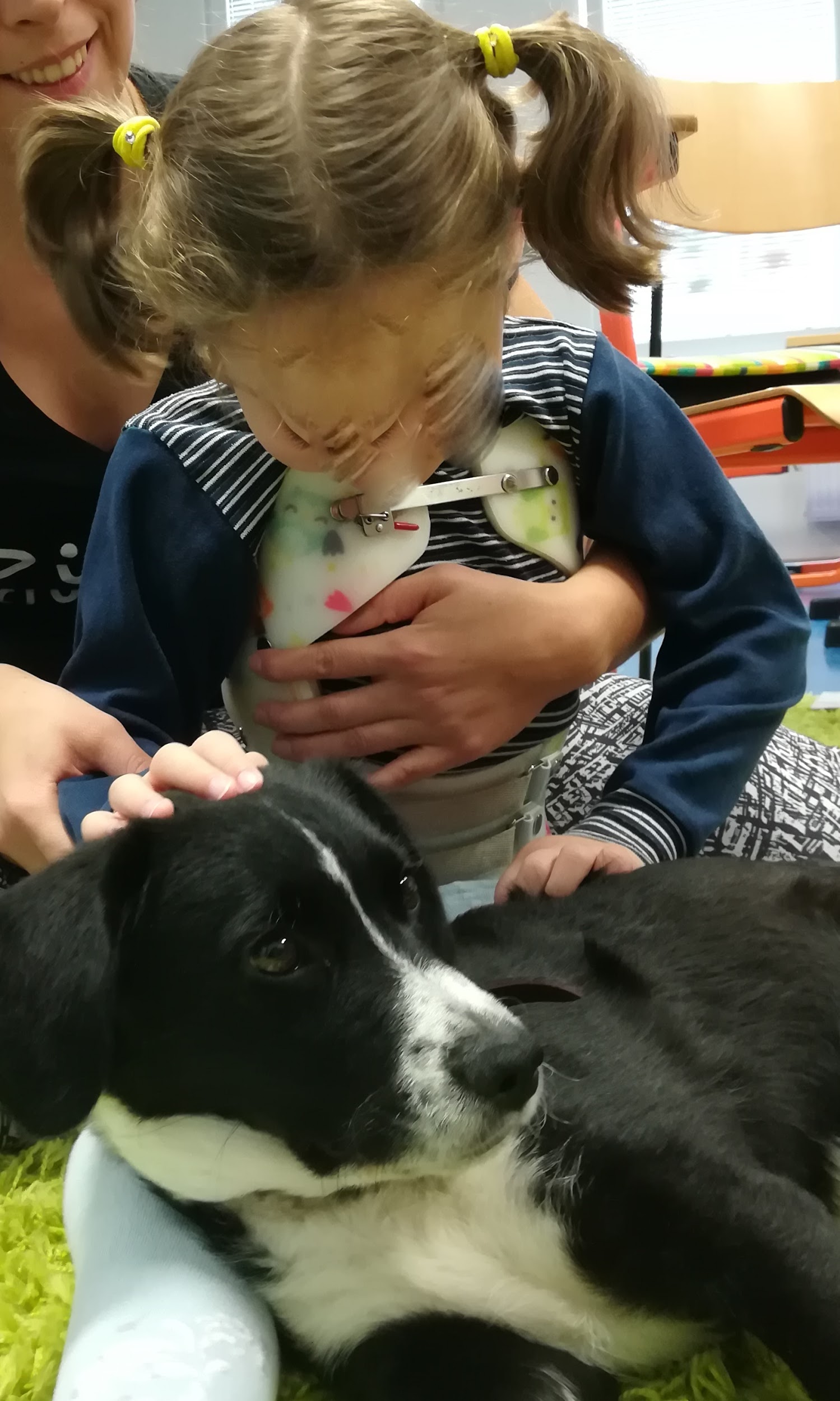 Alternativní terapie
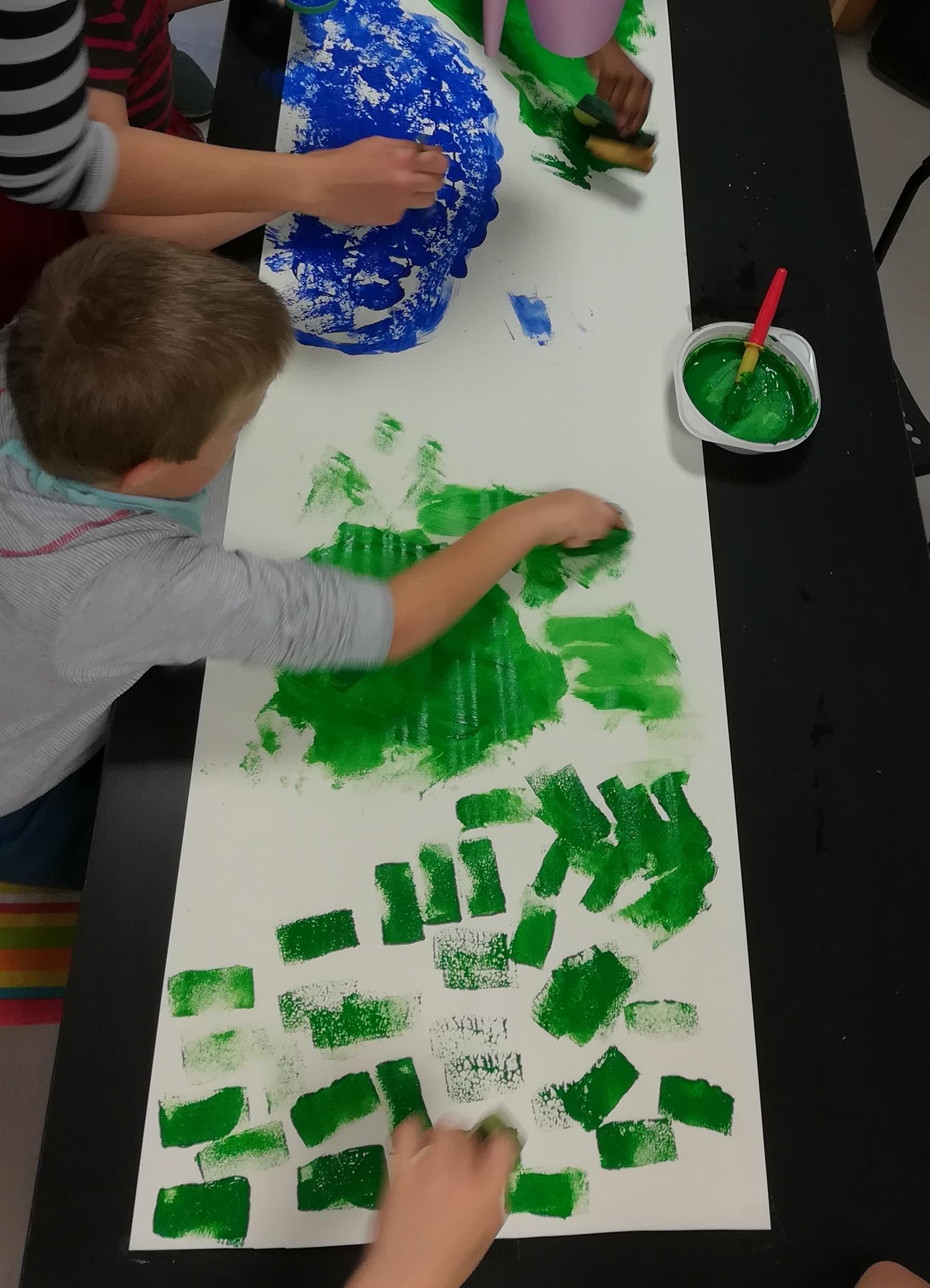 muzikoterapie
animoterapie
arteterapie
činnostní/pracovní terapie
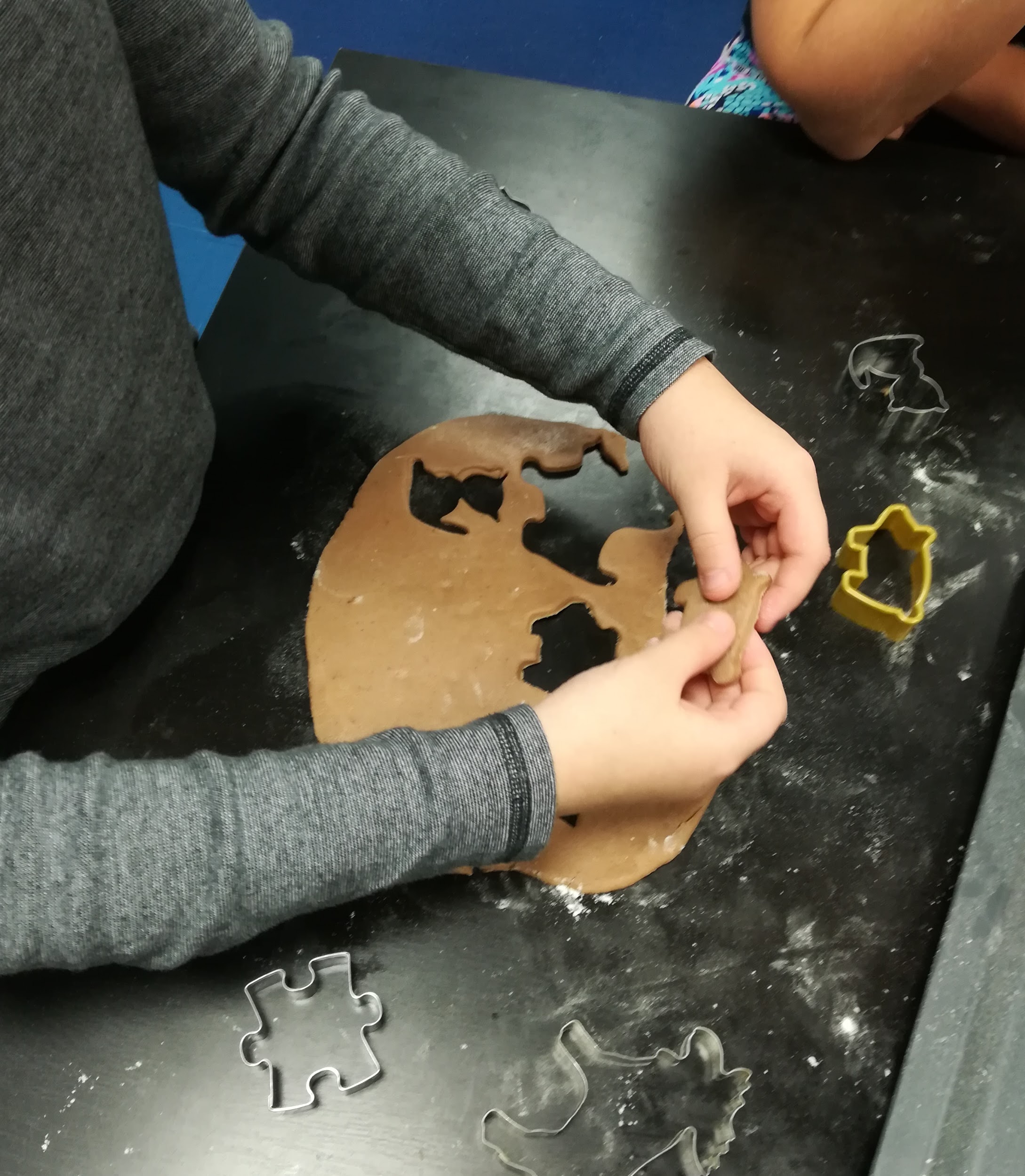